GETTING THE JOB | COMPLETING APPLICATIONS
DIRECTIONS
Write your name in the top right corner of the paper.

Fold the paper in half by bringing the top right corner to meet the top left corner and the bottom right corner to meet the bottom left corner.

Unfold the paper.

Tear off the bottom left corner of this paper.

Stand up.

Turn around in a circle.

Sit down.

Poke two holes in the middle of the paper.

Look through the holes.

Ignore directions three through nine on this paper.
© 2022 OVERCOMING OBSTACLES
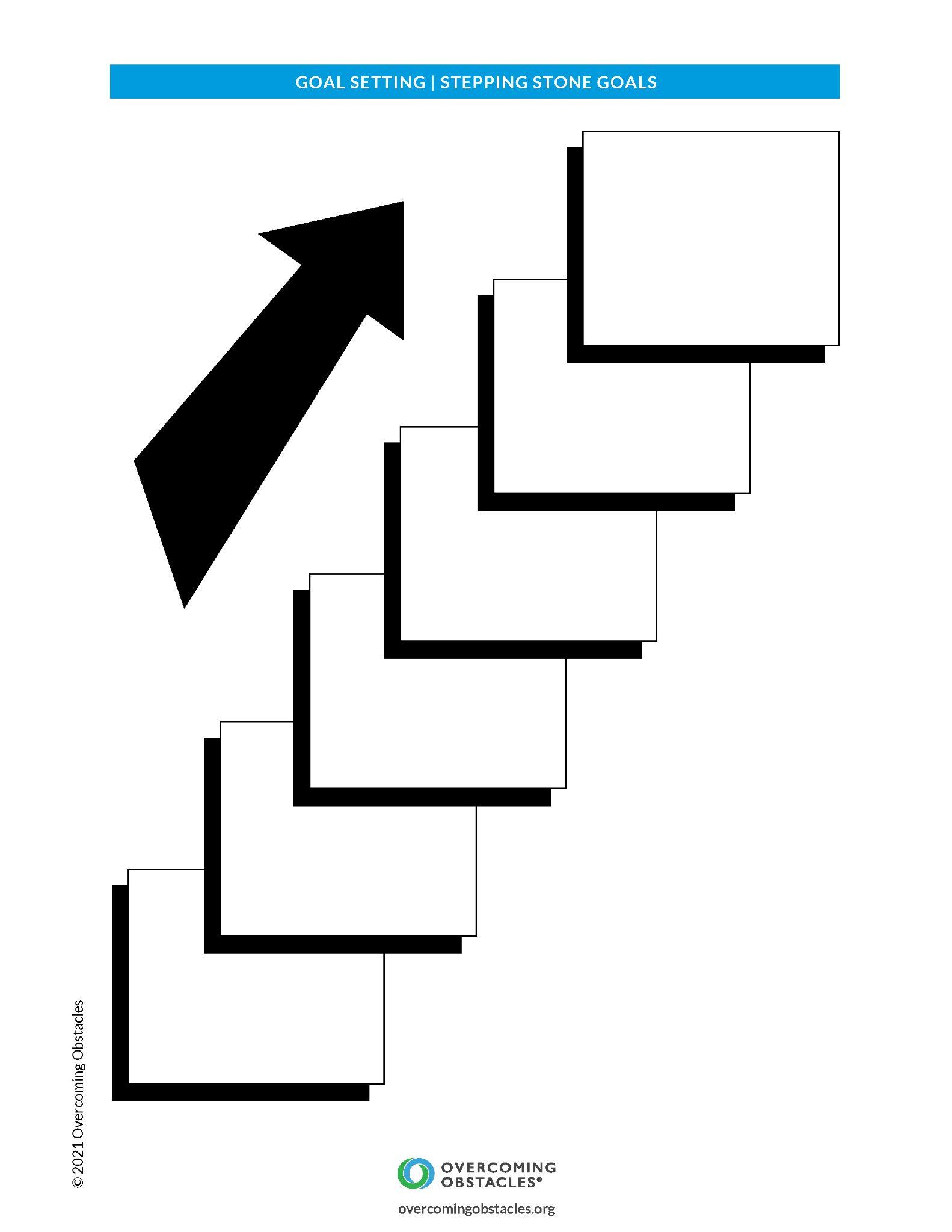